AMC & Induction
Kimberly Caplan
Director of Professional Learning & School Programs
AMC Multiple Purposes
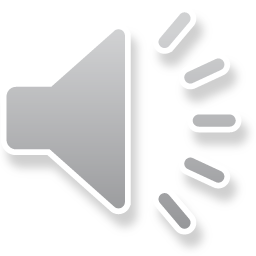 [Speaker Notes: AMC is designed to build leadership capacity among new charter school administrators and those aspiring to be charter school administrators. We believe that increasing administrators’ leadership skills will  positively impact teachers, school culture, school operations, and ultimately student achievement.]
Principal &Administrator Induction
Vehicle to convert a Colorado Initial License to a Professional License
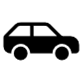 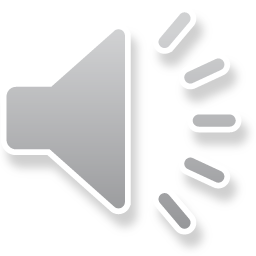 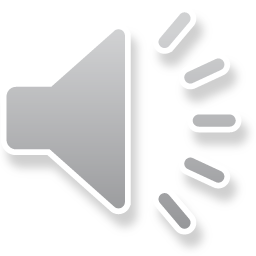 Candidate Criteria
Hold Colorado Initial License
Principal 
Administrator
Special Education Director
Gifted Education Director
Employed at a charter school, charter school network, or charter school support agency
Job duties include a leadership role
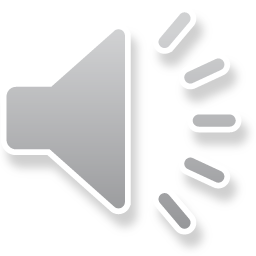 Program Components
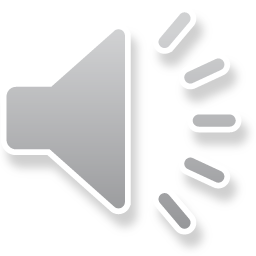 [Speaker Notes: Each AMC Induction participant is required to develop a Professional Growth Plan. Participants and their mentors review the Colorado Principal/Administrator Quality Standards and set goals to strengthen the participant’s practice in one or more of the standards. The plan also outlines action steps the participant will take to reach the goals by the end of the school year.

The Professional Growth Plan is reviewed at each mentoring meeting and used as a tool to engage in conversation about the participant’s successes and challenges. Action steps are adjusted as required.

At the end of each month, the participant and mentor complete and submit reflection forms documenting the work that they have accomplished in relation to the Professional Growth Plan.

Each AMC Induction participant selects a mentor who will provide 32 hours of coaching and support throughout the year. AMC mentors are experienced charter school leaders who understand the Colorado charter school landscape and have a commitment to developing leadership in others. They assist participants in developing professional growth plan goals, share ideas and experiences and help AMC Induction participants navigate the complex challenges faced by charter school leaders. 

CDE Schools of Choice Unit offers six Administrator Mentoring Cohort Meetings throughout the year. CSI offers Regional and All School Leader Meetings. Topics are aligned to the school calendar to provide just-in-time training. Sessions allow for interaction with peers and also provide time for personal reflection to consider how ideas presented can strengthen leadership in your role and impact staff and student outcomes.]
Mentor Criteria
3 years of charter school leadership experience
Understands Colorado charter school context and landscape
Able to build professional relationships and to collaboratively establish goals and structures to promote progress
Models high standards and ethics, integrity, and exemplifies strong moral character
Demonstrates solid communication skills, strong critical and analytical thinking skills, and appreciation for diversity
Committed to supporting other school leaders
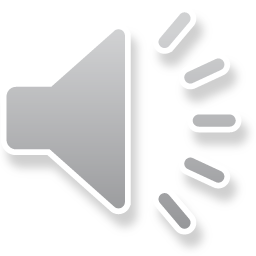 Registration & Key Dates
Registration Link
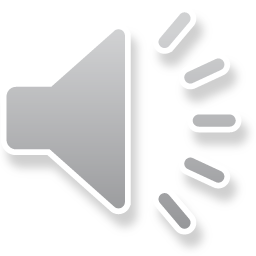 8
Administrator Mentoring Cohort Meetings
CCSP Grant Year 2 
(implementation)
CCSP Grant Year 1 
(planning)
Serve as professional development for multiple purposes:
Technical Assistance requirement for CCSP Grant
Requirement for Principal Induction
Continuing education for school leaders who want to strengthen their practice (clocked hours can be counted toward license renewal requirements)
CCSP Grant Year 3 (implementation)
Attend 4 AMC Meetings
20-25 hours of mentorship
Attend 4 AMC Meetings
25-32 hours of mentorship
Attend 3 AMC Meetings
8-10 hours of mentorship
Principal Induction
1 additional AMC Meeting
Additional mentor contact hours (25-32 total)
Principal Induction
Principal Induction
25 – 32 mentor contact hrs
No additional requirements
School leaders who hold a Colorado Principal or Administrator License can earn 6 clock hours toward licensure renewal for each AMC meeting you attend. By serving as an AMC mentor, you can earn up to 45 clock hours toward licensure renewal.
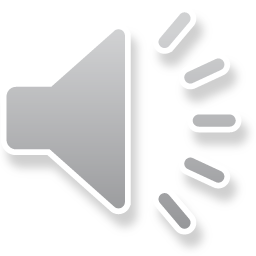 Questions
Kimberly Caplan
kimberlycaplan@csi.state.co.us
720-990-1236
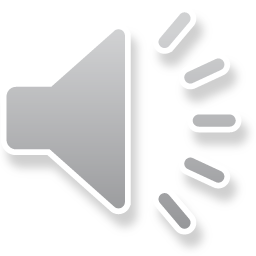